مادة الجغرافيا
الصف الأول الثانوي
World’s teacher day
الجغرافيا
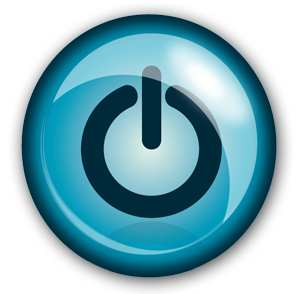 المحتوي
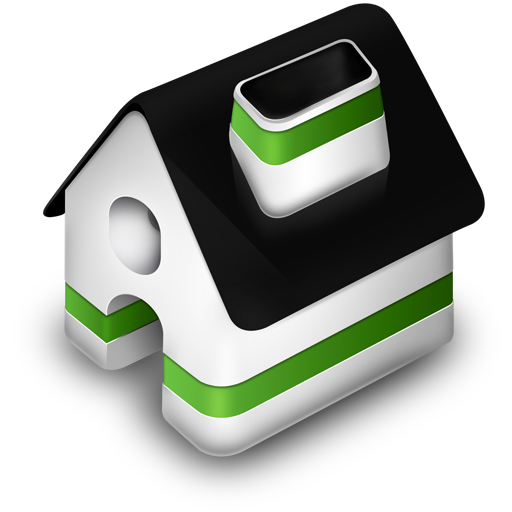 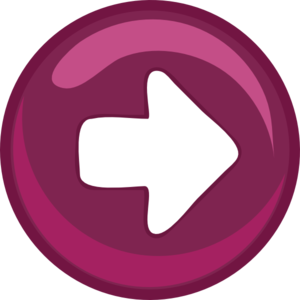 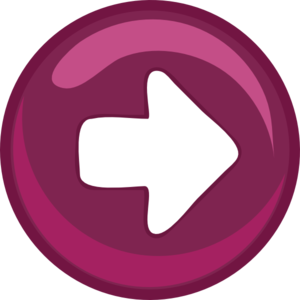 الوحدة الثالثة: (سكان مصر)
الدرس الأول: نمو وتركيب السكان.
الدرس الثاني: توزيع السكان والكثافة السكانية.
الدرس الثالث: المشكلات السكانية والاجتماعية.
الوحدة الرابعة: (الأنشطة الاقتصادية في مصر)
الدرس الأول: النشاط الزراعي في مصر.
الدرس الثاني: النشاط التعديني في مصر.
الدرس الثالث: النقل والتجارة في مصر.
الدرس الرابع: السياحة في مصر.
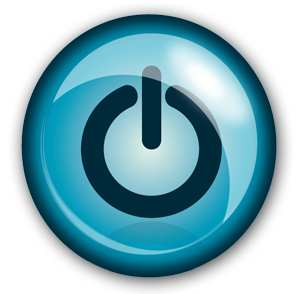 الوحدة الثالث
الدرس الثالث
المشكلات السكانية والاجتماعية
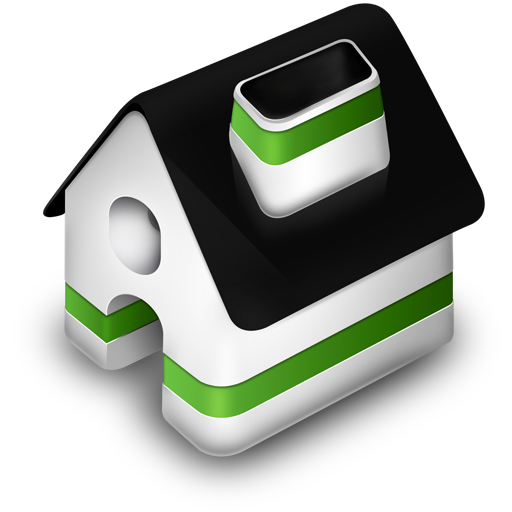 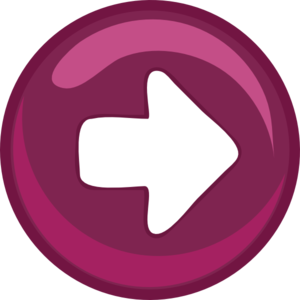 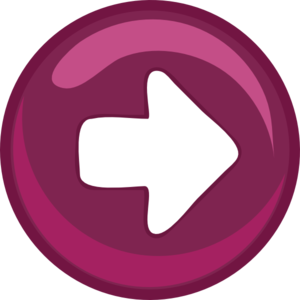 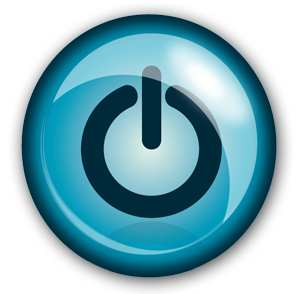 ابعاد المشكلة السكانية والاجتماعية
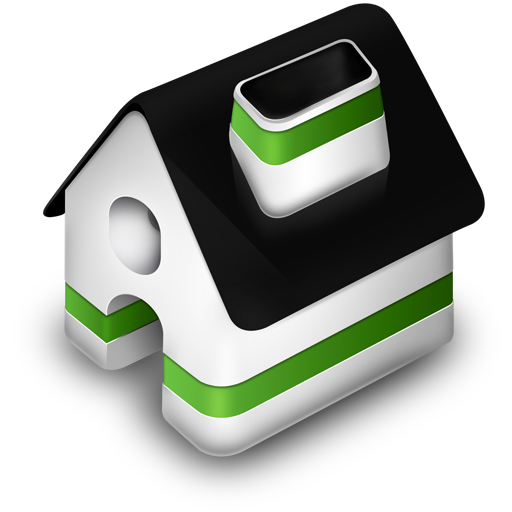 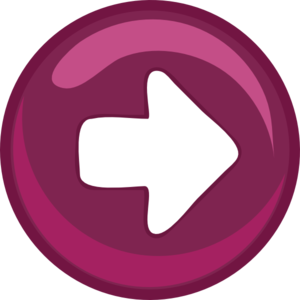 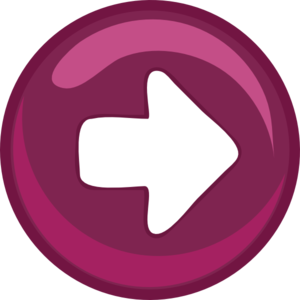 سوء توزيع السكان
عدم التوازن
توزيع السكان
عدم التوازن
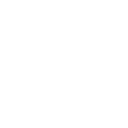 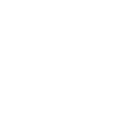 زيادة العبء والضغط علي المدن ومشكلة العشوائيات والبناء علي المناطق الزراعية
عدم التوزان بين السكان والموارد المتاحة ومعدل التنمية لا يتماشى مع معدل الزيادة
التوزيع العمري
الحالة الاقتصادية
الحالة الاقتصادية
التوزيع العمري
ارتفاع الامية والفقر والبطالة بصورة كبيرة.
35% من السكان تحت سن 15 سنة وهذه الفئة غير منتجة وتحتاج اعالة.
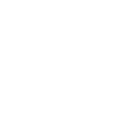 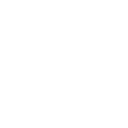 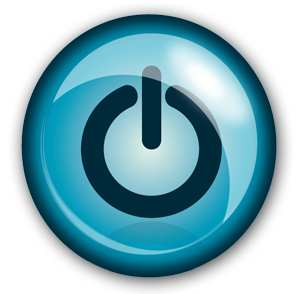 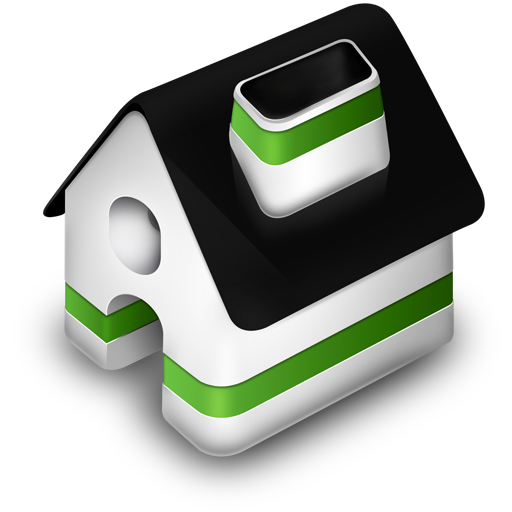 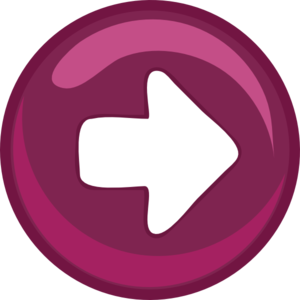 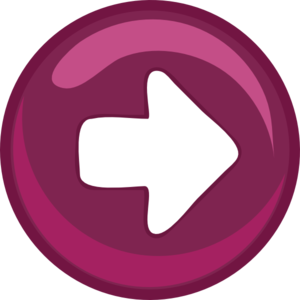 المشكلات التي تترتب علي الزيادة السكانية
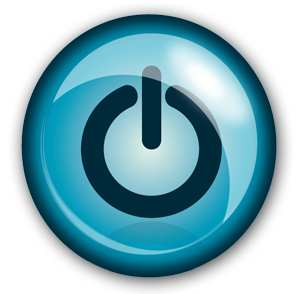 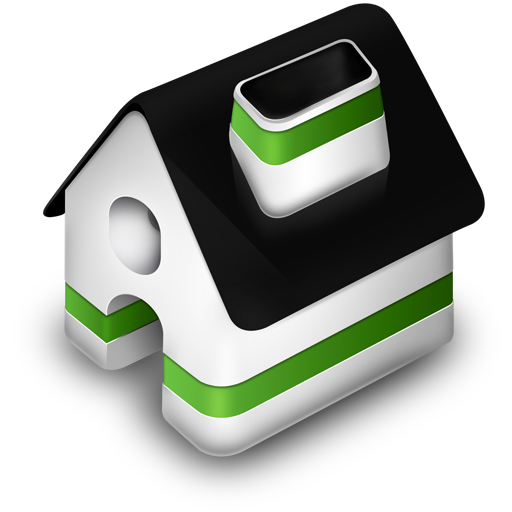 المشكلات الاجتماعية
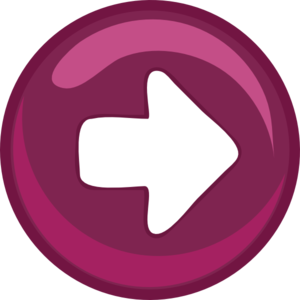 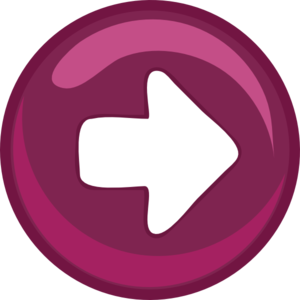 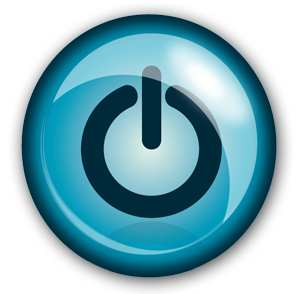 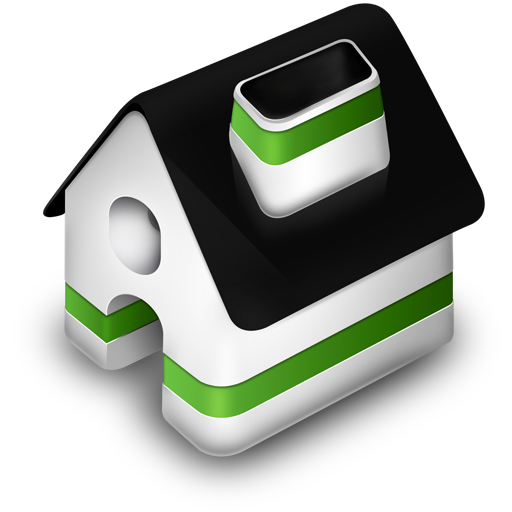 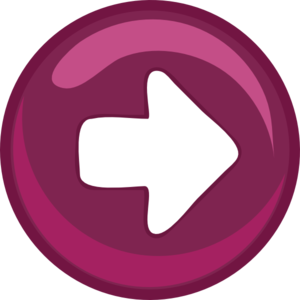 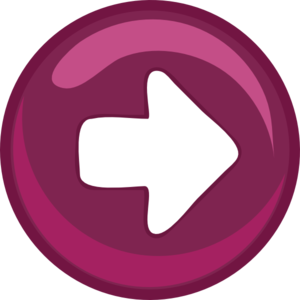 ازدحام المدن
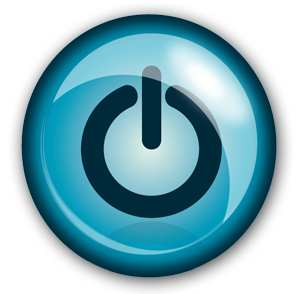 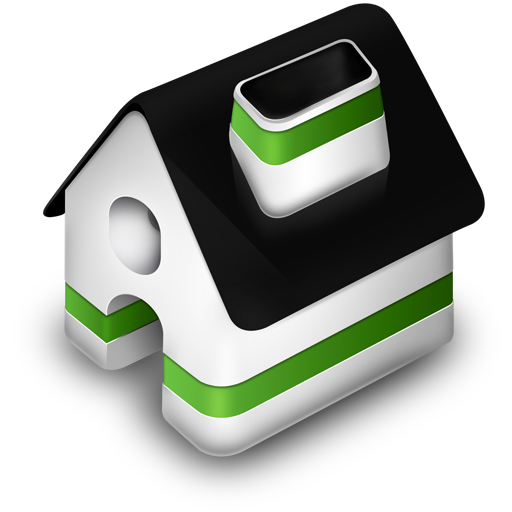 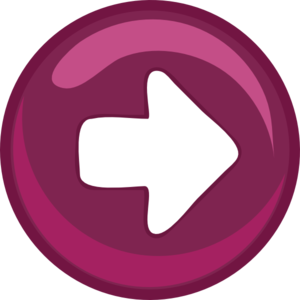 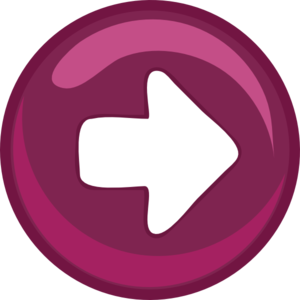 الأمية
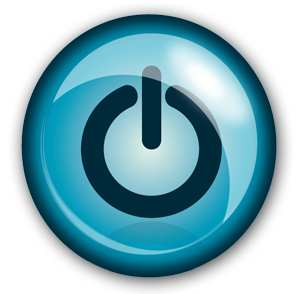 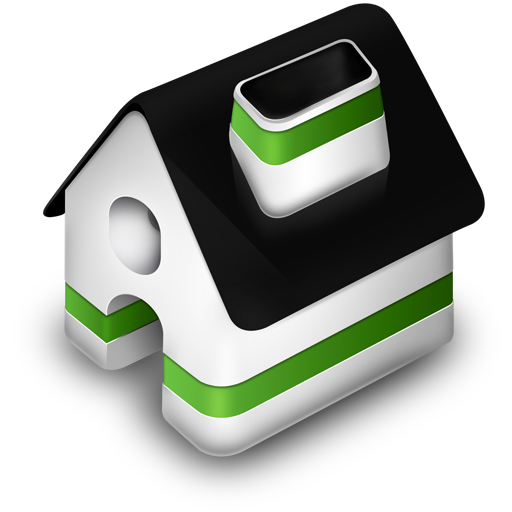 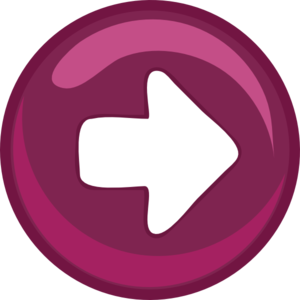 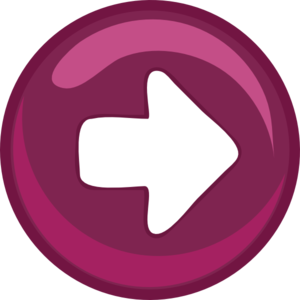 البطالة
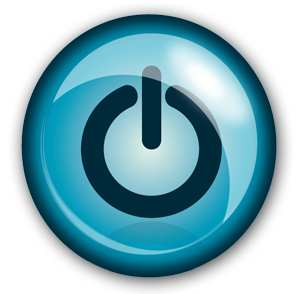 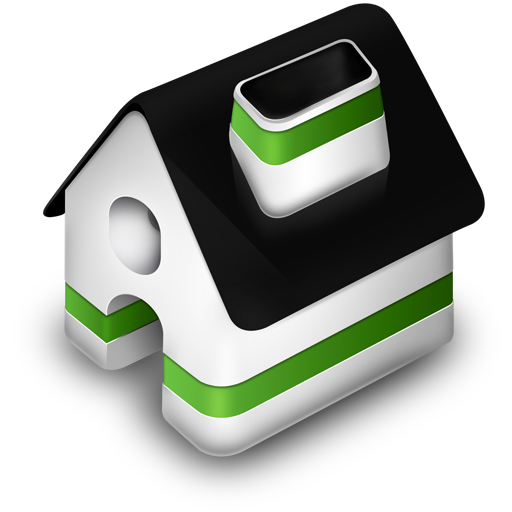 الإدمان وتعاطي المخدرات
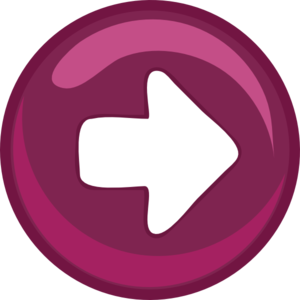 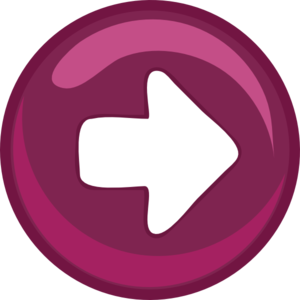 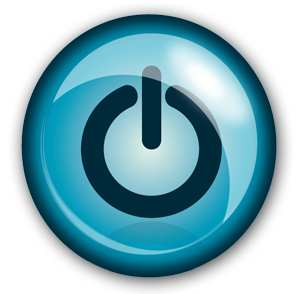 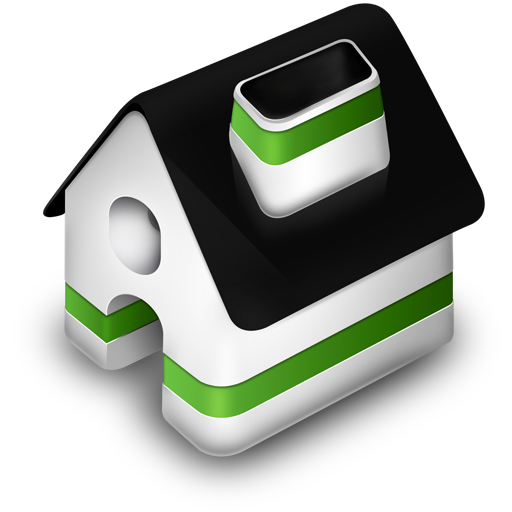 مواجهة المشكلة السكانية
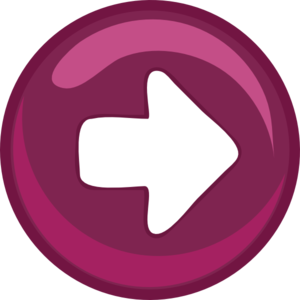 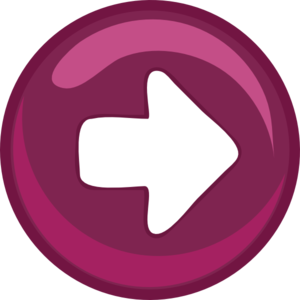 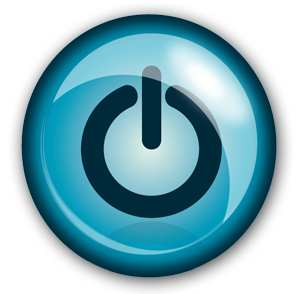 التقويم
ما هى ابعاد المشكله السكانيه؟
01
تحدث عن مشكله البطاله؟
02
تحدث عن كيفيه مواجهه المشكلات السكانيه؟
03
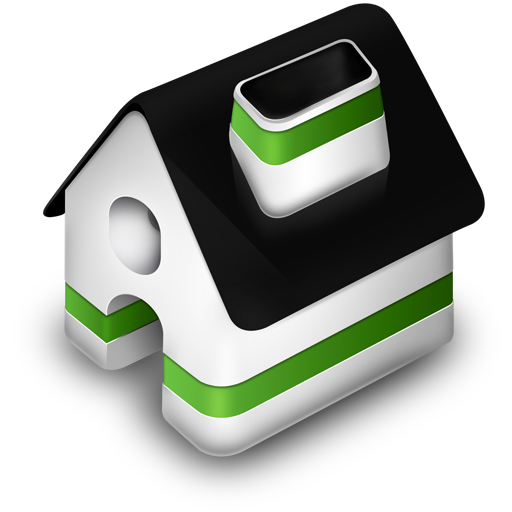 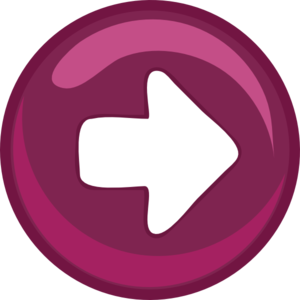 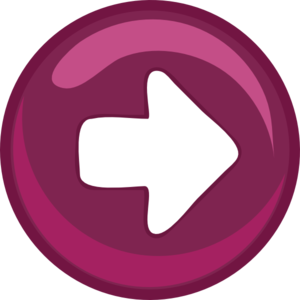 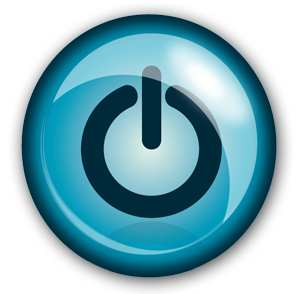 يمكنك من خلال هذا QR مشاهدة شرح الدرس كامل
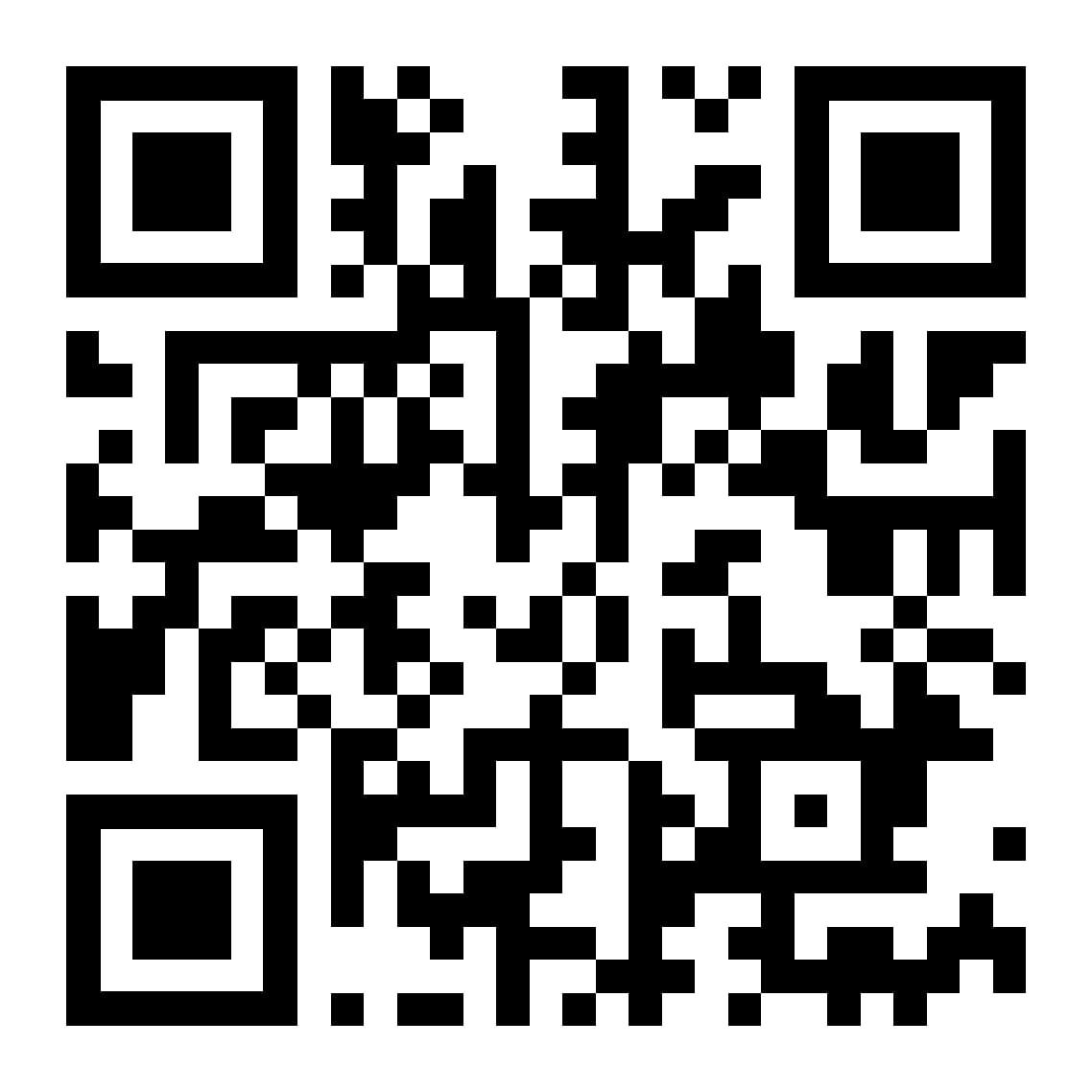 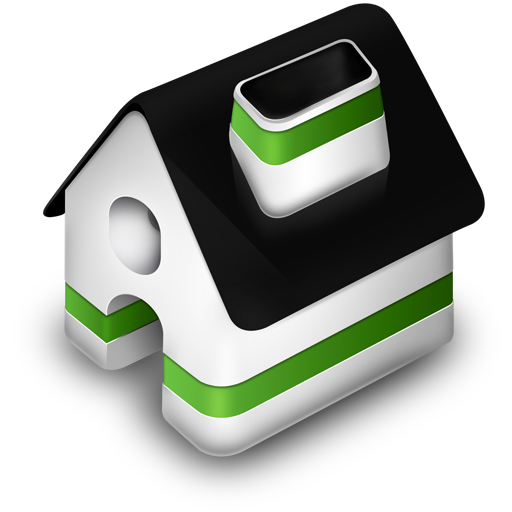 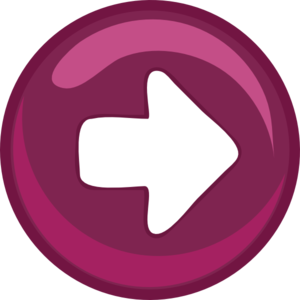 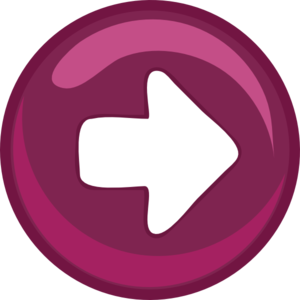